Die studentische Selbstverwaltung – der StuRa
Studentinnenrat der HTW Dresden
Wie ist der StuRa aufgebaut?
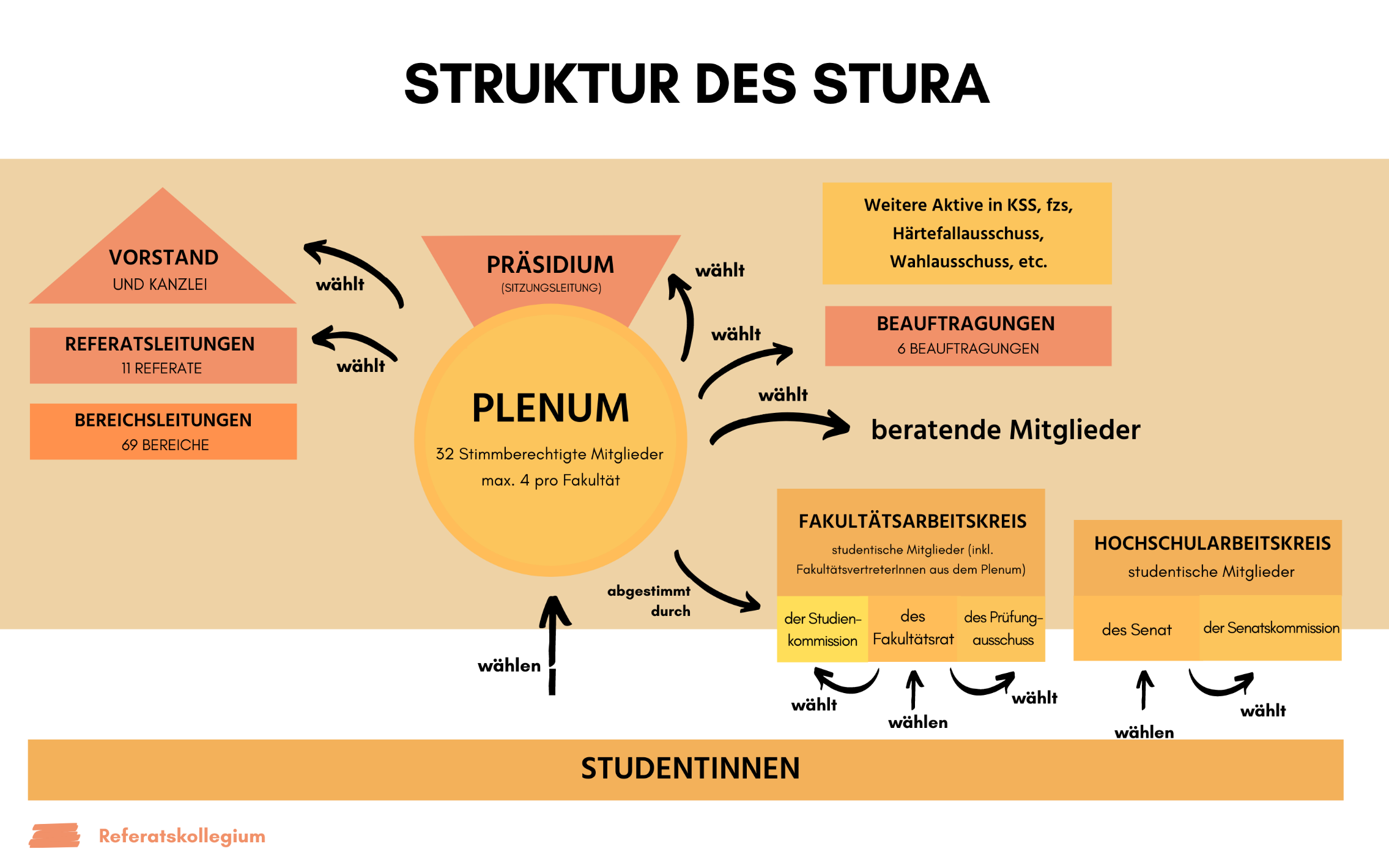 Fakultätsarbeitskreise (FAK) & Hochschularbeitskreis (HAK)
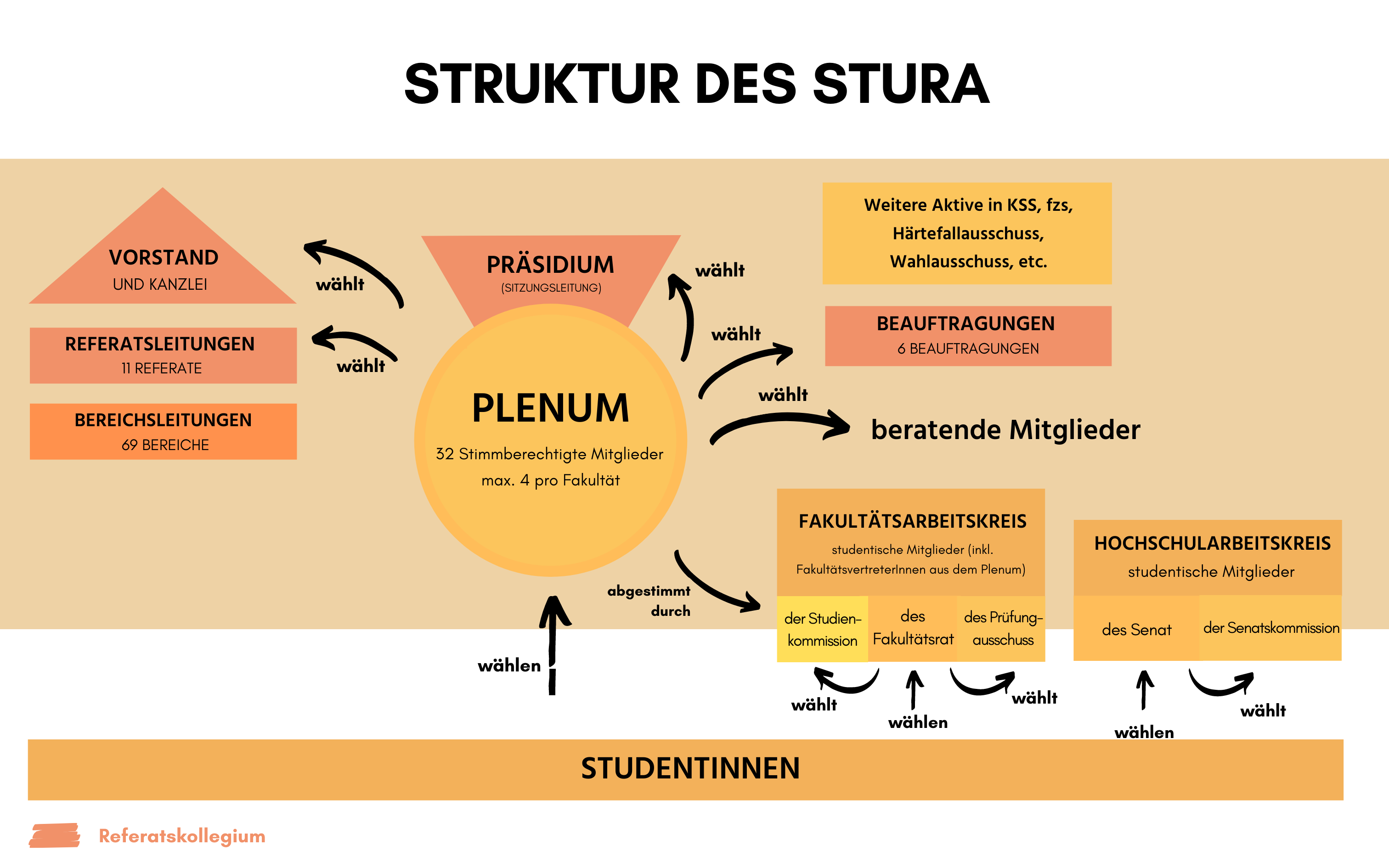 Bindeglied zwischen akademischer & studentischer Selbstverwaltung
Aufgaben der FAKs
Vernetzung innerhalb der Fakultät
Mitwirkung an Studiengangsentwicklung
Stellungnahmen zu neuen Mitgliedern in Gremien (z.B. Studiendekan:in, StuKos)
Stellungnahmen zu neuen oder wesentlich geänderten Studiengängen
Ansprechstelle für die Fakultät
Aufgaben der FAKs
Erreichbar unter:
stura.htw-dresden.de
Noch Fragen oder Unklarheiten?
Meldet euch bei uns!
stura@stura.htw-dresden.de
faku@stura.htw-dresden.de
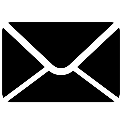 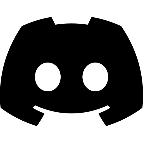 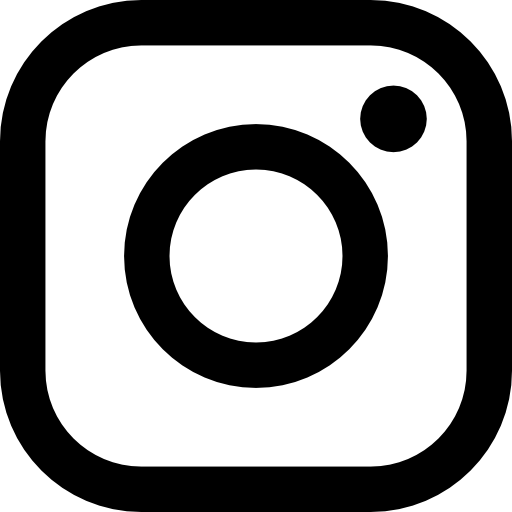 stura_htw_dresden
StuRa HTW Dresden